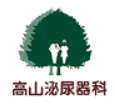 当院における透析治療と　  リクセル使用経験
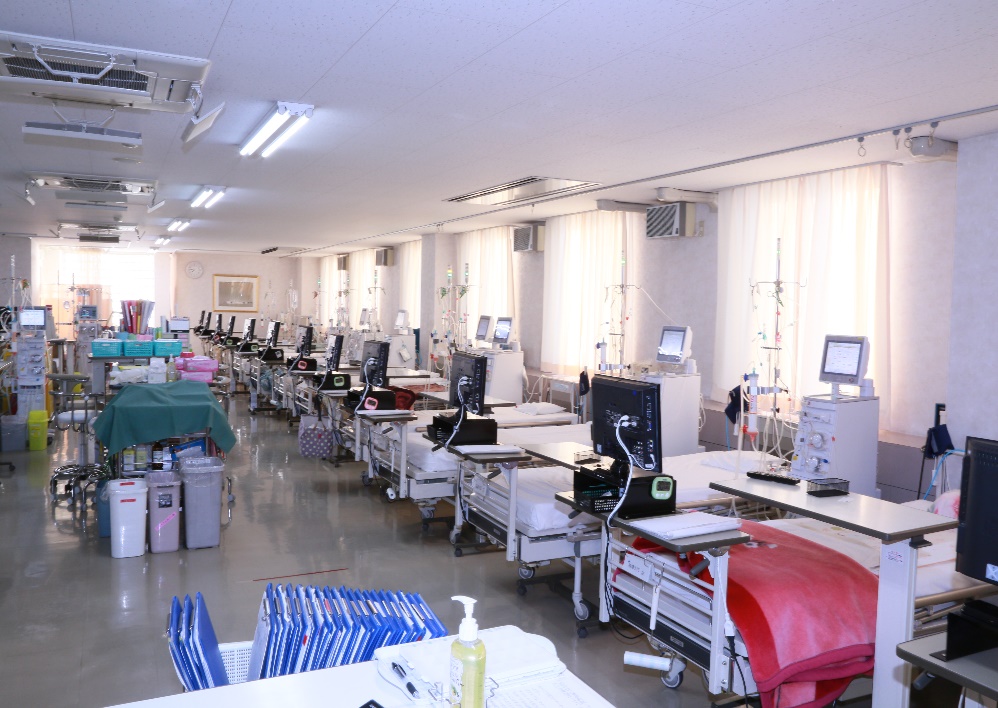 平成２９年７月６日(木)
ホテル日航ノースランド帯広
医療法人社団　高山泌尿器科
　 臨床工学部門　　斎藤　寿
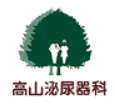 プログラム
当院の透析患者の現況.
各透析モードの比較.
リクセル症例報告.
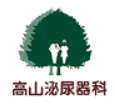 プログラム
当院の透析患者の現況.
各透析モードの比較.
リクセル症例報告.
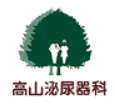 透析装置
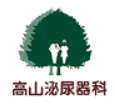 透析患者内訳
※ ２０１７.５.３１現在
透析患者
年齢＝62.57±11.9歳
（62.83±12.2歳)
（61.55±11.9歳)
原疾患
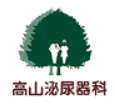 透析モード選択
Ｏ-ＨＤＦ (Ｐｒｅ：１２Ｌ/ｈｒ)
ＨＤ＞４.５時間
１. 透析歴短期
２. β2ＭＧ高値(透析アミロイド症予防)
３. 循環器動態不良
４. 栄養状態不良
１. 透析効率上昇
２. 心疾患既往
３. 体重増加著名(除水困難)
※ ポジティブ要因ｏｒネガティブ要因
I-ＨＤＦ (２００ｍｌ/７回)
ＨＤ＋リクセル
1. 透析中の血圧維持
２. 栄養状態不良
３. 高齢者
１. 透析アミロイド症(予防及び治療)
２. 手根管症候群開放術後
ｏｆｆ-ｌｉｎｅ-ＨＤＦ
ＨＤ＜４時間
1. 透析中の血圧維持
２. 栄養状態不良
※ 現状施行(－)
１. 上記以外
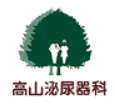 透析ﾓｰﾄﾞ内訳
※ ２０１７.５.３１現在
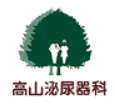 透析ﾓｰﾄﾞ内訳
※ ２０１７.５.３１現在
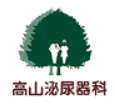 プログラム
当院の透析患者の現況.
各透析モードの比較.
リクセル症例報告.
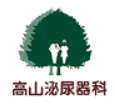 比較項目
※ 比較期間：２０１７.１～２０１７.５(４Ｍ)
β2ＭＧ(透析前)
Ｋｔ/Ｖｓｐ
クリアスペース率
透析効率
Ａｌｂ値
ｎ-ＰＣＲ
栄養状態
％ＣＧＲ
ＧＮＲＩ
Ｈｂ値
ＥＲＩ*
貧血状態
Ｐ値
補正Ｃａ値
Ｐ ・ Ｃａ
* ESA月投与量** / Ｈｂ値(月平均値)
炎症反応
ＷＢＣ値
ＣＲＰ値
** ESA換算比＝C.E.R.A：D.A：EPOαBS＝1：1：300
Ｆｅｒｒｉｔｉｎ値
ＴＳＡＴ値
静注鉄剤投与量
鉄  動  態
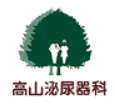 透析効率
(n=1)
(n=1)
(n=1)
(n=21)
(n=21)
(n=21)
(n=45)
(n=45)
(n=45)
(n=20)
(n=20)
(n=20)
(n=6)
(n=6)
(n=6)
(n=4)
(n=4)
(n=4)
(％)
＊1
＊1
＊1
＊1
＊1
＊3
＊3
＊4
MEAN±S.D
MEAN±S.D
MEAN±S.D
p<0.001＊４
p<0.05＊１
p<0.01＊2
p<0.005＊３
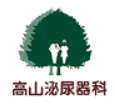 栄養状態 １
(n=1)
(n=1)
(n=6)
(n=6)
(n=21)
(n=21)
(n=45)
(n=45)
(n=20)
(n=20)
(n=4)
(n=4)
(g/dl)
(g/kg/day)
＊4
＊1
＊4
＊4
＊3
＊3
＊3
＊3
＊4
＊3
MEAN±S.D
MEAN±S.D
p<0.001＊４
p<0.05＊１
p<0.01＊2
p<0.005＊３
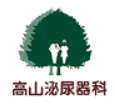 栄養状態 ２
(n=4)
(n=4)
(n=21)
(n=21)
(n=45)
(n=45)
(n=20)
(n=20)
(n=6)
(n=6)
(n=1)
(n=1)
(%)
＊3
＊1
＊3
＊1
＊1
＊1
＊4
＊3
＊4
＊4
＊1
＊1
＊2
＊1
＊3
＊3
MEAN±S.D
MEAN±S.D
p<0.001＊４
p<0.05＊１
p<0.01＊2
p<0.005＊３
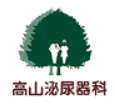 貧血状態
(n=1)
(n=1)
(n=6)
(n=6)
(n=4)
(n=4)
(n=21)
(n=21)
(n=45)
(n=45)
(n=20)
(n=20)
(g/dl)
＊1
＊3
＊1
＊1
＊3
＊4
＊4
＊3
＊1
＊1
＊3
＊4
＊3
＊1
＊2
＊3
＊1
＊1
＊4
MEAN±S.D
MEAN±S.D
p<0.001＊４
p<0.05＊１
p<0.01＊2
p<0.005＊３
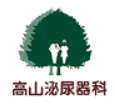 P・補正Ca
(n=21)
(n=21)
(n=45)
(n=45)
(n=20)
(n=20)
(n=6)
(n=6)
(n=4)
(n=4)
(n=1)
(n=1)
(mg/dl)
(mg/dl)
＊3
＊1
＊1
＊3
＊1
＊3
＊1
＊1
＊1
＊1
＊1
＊1
＊3
MEAN±S.D
MEAN±S.D
p<0.001＊４
p<0.05＊１
p<0.01＊2
p<0.005＊３
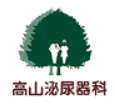 鉄状態
(n=1)
(n=1)
(n=1)
(n=21)
(n=21)
(n=21)
(n=45)
(n=45)
(n=45)
(n=20)
(n=20)
(n=20)
(n=6)
(n=6)
(n=6)
(n=4)
(n=4)
(n=4)
(mg/月)
(ng/ml)
(%)
＊3
＊2
＊2
＊3
＊1
＊1
＊2
＊1
＊4
＊2
＊1
＊2
＊2
＊2
＊3
＊2
＊4
＊1
＊1
＊1
＊4
＊4
＊1
＊1
＊2
＊3
MEAN±S.D
MEAN±S.D
MEAN±S.D
p<0.001＊４
p<0.05＊１
p<0.01＊2
p<0.005＊３
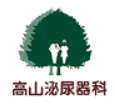 炎症状態
(n=21)
(n=21)
(n=45)
(n=45)
(n=20)
(n=20)
(n=1)
(n=1)
(n=6)
(n=6)
(n=4)
(n=4)
(mg/dl)
(×104/μl)
＊2
＊1
＊1
＊1
＊1
＊3
＊4
MEAN±S.D
MEAN±S.D
p<0.001＊４
p<0.05＊１
p<0.01＊2
p<0.005＊３
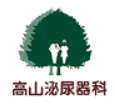 まとめ 1
透析効率
Ｋｔ/Ｖｓｐ ： ＨＤ５ｈｒ＞ＯＨＤＦ、ＨＤ４ｈｒ+ﾘｸｾﾙ＞ＨＤ４.５ｈｒ＞ＩＨＤＦ、ＨＤ４ｈｒ
クリアスペース ： ＨＤ５ｈｒ＞ＯＨＤF、ＨＤ４ｈｒ+ﾘｸｾﾙ＞ＨＤ４.５ｈｒ＞ＩＨＤＦ、ＨＤ４ｈｒ
β2ＭＧ値 ： ＨＤ４ｈｒ+ﾘｸｾﾙ＜ＯＨＤＦ、ＩＨＤＦ、ＨＤ４ｈｒ＜ＨＤ５ｈｒ、ＨＤ４.５ｈｒ
⇒ 透析ﾓｰﾄﾞより透析時間に由来、β2ＭＧ除去はリクセル使用が最大.
栄養状態
Ａｌｂ値 ： ＨＤ４ｈｒ+ﾘｸｾﾙ＞ＯＨＤＦ、ＩＨＤＦ、ＨＤ５ｈｒ、ＨＤ４ｈｒ＞ＨＤ４.５ｈｒ
ｎ-ＰＣＲ ： ＨＤ４ｈｒ+ﾘｸｾﾙ＞ＨＤ４.５ｈｒ＞ＯＨＤＦ、ＩＨＤＦ、ＨＤ５ｈｒ、ＨＤ４ｈｒ
％ＣＧＲ ： ＯＨＤＦ、ＨＤ４.５ｈｒ、ＨＤ４ｈｒ＞ＩＨＤＦ、ＨＤ５ｈｒ＞ＨＤ４ｈｒ+ﾘｸｾﾙ
ＧＮＲＩ ： ＨＤ４ｈｒ+ﾘｸｾﾙ＞ＯＨＤＦ、ＩＨＤＦ、ＨＤ５ｈｒ、ＨＤ４ｈｒ＞ＨＤ４.５ｈｒ
⇒ ４.５時間ＨＤ(ネガティブ要因？)で低値.
貧血状態
Ｈｂ値 ： ＯＨＤＦ、ＩＨＤＦ、ＨＤ５ｈｒ、ＨＤ４ｈｒ＞ＨＤ４.５ｈｒ＞ＨＤ４ｈｒ+ﾘｸｾﾙ
ＥＲＩ ： ＩＨＤＦ、ＨＤ４ｈｒ＜ＯＨＤＦ、ＨＤ５ｈｒ＜ＨＤ４.５ｈｒ、ＨＤ４ｈｒ+ﾘｸｾﾙ
⇒ ４.５時間ＨＤ、リクセル使用群でＥＲＩが高値.
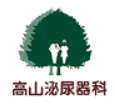 まとめ 2
Ｐ・Ｃａ
Ｐ値 ： ＯＨＤＦ、ＩＨＤＦ、ＨＤ５ｈｒ、ＨＤ４.５ｈｒ、ＨＤ４ｈｒ＜ＨＤ４ｈｒ+ﾘｸｾﾙ
補正Ｃａ値 ： ＯＨＤF≒ＩＨＤＦ≒ＨＤ５ｈｒ≒ＨＤ４ｈｒ≒ＨＤ４.５ｈｒ≒ＨＤ４ｈｒ+ﾘｸｾﾙ
⇒ 透析モードでの差はほぼ認めず.
鉄動態
Ｆｅｒｒｉｔｉｎ値 ： ＨＤ４ｈｒ+ﾘｸｾﾙ＜ＯＨＤＦ、ＨＤ５ｈｒ、 ＨＤ４.５ｈｒ＜ＩＨＤＦ、ＨＤ４ｈｒ
ＴＳＡＴ ： ＩＨＤＦ＞ＯＨＤＦ、ＨＤ５ｈｒ、ＨＤ４ｈｒ＞ＨＤ４.５ｈｒ＞ＨＤ４ｈｒ+ﾘｸｾﾙ
静注鉄剤投与量 ： ＩＨＤＦ、ＨＤ４ｈｒ＜ＯＨＤＦ＜ＨＤ５ｈｒ、ＨＤ４.５ｈｒ＜ＨＤ４ｈｒ+ﾘｸｾﾙ
⇒ 透析ﾓｰﾄﾞでの差はほぼ認めず.
炎症反応
ＷＢＣ値 ： ＯＨＤF≒ＩＨＤＦ≒ＨＤ５ｈｒ≒ＨＤ４ｈｒ≒ＨＤ４.５ｈｒ≒ＨＤ４ｈｒ+ﾘｸｾﾙ
ＣＲＰ値 ： ＯＨＤF、ＩＨＤＦ、ＨＤ５ｈｒ、ＨＤ４ｈｒ、ＨＤ４ｈｒ+ﾘｸｾﾙ＜ＨＤ４.５ｈｒ
⇒ 透析ﾓｰﾄﾞでの差はほぼ認めず.
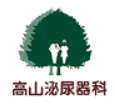 プログラム
当院の透析患者の現況.
各透析モードの比較.
リクセル症例報告.
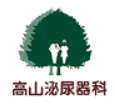 透析アミロイド症 (ＤＲＡ：Ｄｉａｌｉｓｉｓ Ｒｅｌａｔｅｄ Ａｍｙｌｉｄｏｓｉｓ)
※アミロイドーシス診療ガイドライン２０１０
　  厚生労働省科学研究費補助金 難治性疾患克服研究事業アミロイドーシスに関する調査研究班　抜粋
概要.
長期透析患者にみられる代表的な透析合併症であり、透析患者の血中に上昇する小分子蛋白β２ＭＧ(18800Ｄａ)が前駆蛋白である.この前駆蛋白の血中レベル上昇の他に、透析期間、患者年齢が増加すりことが発症の誘因とされている.β２ＭＧ由来のアミロイド細繊維は、骨関節部位に沈着しやすい特徴を有しており、様々な骨関節症状を呈する.そのため、透析患者の生活(ＱＯＬ)を低下させる原因となっている.
診断.
【主要症状】１）多関節痛 ： 肩関節痛、手関節痛、股・膝関節痛など
　　　　　　　 ２) 手根管症候群 ： 正中神経圧迫症状
　　　　　　　 ３) 弾発指 ： 狭窄性腱鞘炎のための指関節屈筋運動障害
　　　　　　　 ４) 透析脊髄症　　　　　    ： 頸椎と腰椎に好発する.骨Ｘ線上椎間腔狭小化と骨破壊像が
　　　　　　　　　 　 破壊性脊椎関節症    みられる椎体骨の骨棘形成反応は弱いが認められない.
　　　　　　　　　脊椎管狭窄症 ： アミロイド沈着による脊椎管狭窄症状の出現.
　　　　　　　 ５) 骨嚢胞 ： 骨Ｘ線嚢胞状透亮像、手根骨など.
治療.
透析アミロイドーシス発症予防には、生体適合性のよい透析膜の選択、透析液の正常化などが有効である(グレードＢ).
透析方法としては、血液透析濾過、血液濾過、あるいはｐｕｓｈ&ｐｕｌｌなど、高効率にβ2ＭＧを除去できる治療法の選択が発症予防に有効である(グレードＣ1).β2ＭＧ吸着カラムも治療法の一つとして有用である(グレードＣ1).
内科的治療は、骨関節痛の緩和のために、非ステロイド系消炎鎮痛薬、副腎皮質ステロイド薬などによる対象療法が中心となる.β２ＭＧ吸着カラムも治療法の一つとして有用である(グレードＣ1).
骨関節症状が進行している場合は、整形外科的治療が必要である.除痛、神経症状の進行抑制、関節可動域の改善、骨折治療が目的となる(グレードＣ1).
腎移植療法と理学療法は透析アミロイドーシスの一部の症状を緩和する(グレードＣ1).
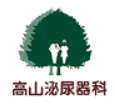 「Minds 診療ガイドライン作成の手引き 2007」による
　推奨グレード別のCQ
DRAの治療にβ2MG吸着カラムは推奨されるのか？
2010年 ガイドライン
2017年 ガイドライン
DRAの発症予防にHDFは推奨されるか？
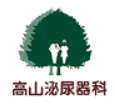 DRAの治療にβ2MG吸着カラムは推奨されるのか？
　　　　　　 （山本　卓先生：新潟大学医歯学総合病院　血液浄化療法部）
β2MG吸着カラムは血液透析患者のβ2MG除去効率を向上させ、透析アミロイドーシスの進展を抑制することが期待されるため、使用が推奨される。また透析アミロイドーシスに関連する臨床症状が身体所見や画像でも軽快するために、β2MGとその他の分子吸着による効果の可能性もある


【推奨度：B  科学的根拠があり、行うよう勧められる】
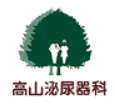 DRAの発症予防にHDFは推奨されるか？
　　　　　　　　　　　　（重松　隆先生：和歌山県立医科大学腎臓内科）
発症予防効果を主要評価項目とした前向きRCTによるHDF研究はなく、少数ながら透析アミロイドーシス罹患率が有意に低いという前向きならびに後ろ向きの観察研究が存在する。HDF施行に際しては、濾過補充液の清浄化は前提条件であり、high flux膜使用のみが低い罹患率を示している。


【推奨度：C1 科学的根拠はないが、行うよう勧められる】
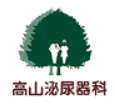 透析アミロイド症 (ＤＲＡ：Ｄｉａｌｉｓｉｓ Ｒｅｌａｔｅｄ Ａｍｙｌｉｄｏｓｉｓ)
※アミロイドーシス診療ガイドライン２０１７
　  厚生労働省科学研究費補助金 難治性疾患克服研究事業アミロイドーシスに関する調査研究班　抜粋
概要.
長期透析患者にみられる代表的な透析合併症であり、透析患者の血中に上昇する小分子蛋白β２ＭＧ(18800Ｄａ)が前駆蛋白である.この前駆蛋白の血中レベル上昇の他に、透析期間、患者年齢が増加すりことが発症の誘因とされている.β２ＭＧ由来のアミロイド細繊維は、骨関節部位に沈着しやすい特徴を有しており、様々な骨関節症状を呈する.そのため、透析患者の生活(ＱＯＬ)を低下させる原因となっている.
推奨グレード
　 Ａ　強い科学的根拠があり、行うよう強く勧められる.　
　 Ｂ　 科学的根拠があり、行うよう勧められる.
　Ｃ１  科学的根拠はないが、行うよう勧める.
　Ｃ２　科学的根拠がなく、行わないよう勧められる.
　 Ｄ　 無効性あるいは害を示す科学的根拠があり、行わないよう勧められる.
診断.
【主要症状】１）多関節痛 ： 肩関節痛、手関節痛、股・膝関節痛など
　　　　　　　 ２) 手根管症候群 ： 正中神経圧迫症状
　　　　　　　 ３) 弾発指 ： 狭窄性腱鞘炎のための指関節屈筋運動障害
　　　　　　　 ４) 透析脊髄症　　　　　    ： 頸椎と腰椎に好発する.骨Ｘ線上椎間腔狭小化と骨破壊像が
　　　　　　　　　 　 破壊性脊椎関節症    みられる椎体骨の骨棘形成反応は弱いが認められない.
　　　　　　　　　脊椎管狭窄症 ： アミロイド沈着による脊椎管狭窄症状の出現.
　　　　　　　 ５) 骨嚢胞 ： 骨Ｘ線嚢胞状透亮像、手根骨など.
治療.
透析アミロイドーシス発症予防には、生体適合性のよい透析膜の選択、透析液の正常化などが有効である(グレードＢ).
透析方法としては、血液透析濾過、血液濾過、あるいはｐｕｓｈ&ｐｕｌｌなど、高効率にβ2ＭＧを除去できる治療法の選択が発症予防に有効である(グレードＣ1).β2ＭＧ吸着カラムも治療法の一つとして有用である(グレードB).
内科的治療は、骨関節痛の緩和のために、非ステロイド系消炎鎮痛薬、副腎皮質ステロイド薬などによる対象療法が中心となる.β２ＭＧ吸着カラムも治療法の一つとして有用である(グレードB).
骨関節症状が進行している場合は、整形外科的治療が必要である.除痛、神経症状の進行抑制、関節可動域の改善、骨折治療が目的となる(グレードＣ1).
腎移植療法と理学療法は透析アミロイドーシスの一部の症状を緩和する(グレードＣ1).
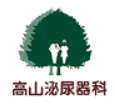 リクセルの保険適用基準
※特定保健医療材料及びその材料価格(材料価格基準)官報　平成２６年３月５日保医発第０３０５号)より抜粋
　　　吸着型血液浄化器  リクセル　(２０６００BZZ００３２９０００)
人工腎臓用特定保健医療材料.
ア　吸着型血液浄化器(β2ＭＧ除去用)は、関節痛を伴う透析アミロイド症であって、
　　 以下の ａ から ｃ までのいずれの要因も満たしている患者に対して、人工臓器
      (血液透析に限る)を行う際に用いた場合に、初回の使用日から１年を限度とし
　　 て算定する.また、透析アミロイド症の治癒又は軽快により、一旦使用を終了し
　　 た後再び疼痛等の症状の出現を認めた場合は、以下の ｂ 及び ｃ の要件を満
　　 たすことを確認した場合に限り、更に１年を限度として算定できる.３度目以降の
　　 使用にあっても同様の取扱いとする.
手術又は生検により、β2ＭＧによるアミロイド沈着が確認されている.
透析歴が１０年以上であり、以前に手根管開放術を受けている.
画像診断により骨嚢胞像が認められている.
なお、本材料を使用した場合は、診療報酬明細書の摘要欄に本材料の使用開始日を記載する.
※特定保健医療材料価格(官報　平成２６年３月５日　号外４５号より抜粋)
　　　吸着型血液浄化器 (β2ＭＧ除去用)　　　　　　２２，６００ 円
既往症
： ＩｇＡ腎症　　　　　　　　　　　　　　　
： 脳出血　　 　　　　　　　　　　　　　　
： 痔核(根治術)　　　 　　　　　　　　　
： 右手根管症候群(開放術)　　　　　
： 右中指ＰＩＰ関節症　　　　　　　　
： 多発性嚢胞腎　　　　　　　　　　　
： 右拇指弾発指　　　　　　　　　　　　
： 両環指弾発指　　　　　　　　　　　　
： 左手根幹症候群(開放術)　　　　
： 顔面皮膚腫瘍(摘出術)　　　　 　
： 出血性胃潰瘍　胃ポリープ　　 　
： 腰部脊椎管狭窄症(開放術)　　　
： 右示指弾発指　右肘関節痛　　
： 前額部疣疵　　　　　　　　　　　　　
： 右手伸筋腱鞘炎　左中指弾発指　　
： 透析アミロイド-シスによる　　　　　　　　　　　　　　　　　　　
　 右大腿骨骨病変　　　　　　　　　　
： 変形性股関節症(アミロイド沈着
　 性骨症)(人工関節置換術)　　　　
： 軽度大動脈弁狭窄症
A病院
B病院
Cクリニック
D病院
D病院
E病院
D病院
D病院
D病院
F形成外科
B病院
E病院
D病院
D病院
D病院　
　　　　　　　　　　　　　　　
E病院

E病院
G病院
１９８１
２００１
２００５
２００８
２００９.6
２００９.７
２０１０
２０１１
２０１２.３
２０１２.５
２０１２.8
２０１２.８
２０１２.１０
２０１２.１２
２０１４.３
２０１５.1   　　　　　　　　　　　　　　　　　　　
　　　　　   　
２０１５.３
　　　　　　　
２０１６.３
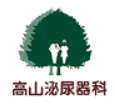 症　例
６○歳　Ｆ　
原疾患 ： ⅠｇＡ腎症　　　
導   入 ： １９８６.７.１
　　　　　　     A病院
既往症
： ＩｇＡ腎症　　　　　　　　　　　　　　　
： 脳出血　　 　　　　　　　　　　　　　　
： 痔核(根治術)　　　 　　　　　　　　　
： 右手根管症候群(開放術)　　　　　
： 右中指ＰＩＰ関節症　　　　　　　　
： 多発性嚢胞腎　　　　　　　　　　　
： 右拇指弾発指　　　　　　　　　　　　
： 両環指弾発指　　　　　　　　　　　　
： 左手根幹症候群(開放術)　　　　
： 顔面皮膚腫瘍(摘出術)　　　　 　
： 出血性胃潰瘍　胃ポリープ　　 　
： 腰部脊椎管狭窄症(開放術)　　　
： 右示指弾発指　右肘関節痛　　
： 前額部疣疵　　　　　　　　　　　　　
： 右手伸筋腱鞘炎　左中指弾発指　　
： 透析アミロイド-シスによる　　　　　　　　　　　　　　　　　　　
　 右大腿骨骨病変　　　　　　　　　　
： 変形性股関節症(アミロイド沈着
　 性骨症)(人工関節置換術)　　　　
： 軽度大動脈弁狭窄症
１９８１
２００１
２００５
２００８
２００９.6
２００９.７
２０１０
２０１１
２０１２.３
２０１２.５
２０１２.8
２０１２.８
２０１２.１０
２０１２.１２
２０１４.３
２０１５.1   　　　　　　　　　　　　　　　　　　　
　　　　　   　
２０１５.３
　　　　　　　
２０１６.３
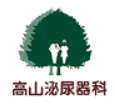 症　例
A病院
B病院
Cクリニック
D病院
D病院
E病院
D病院
D病院
D病院
F形成外科
B病院
E病院
D病院
D病院
D病院　
　　　　　　　　　　　　　　　
E病院

E病院
G病院
６○歳　Ｆ　　　
原疾患 ： ⅠｇＡ腎症　　　
導   入 ： １９８６.７.１
　　　　　　     A病院
ＤＲＡ
既往症
： ＩｇＡ腎症　　　　　　　　　　　　　　　
： 脳出血　　 　　　　　　　　　　　　　　
： 痔核(根治術)　　　 　　　　　　　　　
： 右手根管症候群(開放術)　　　　　
： 右中指ＰＩＰ関節症　　　　　　　　
： 多発性嚢胞腎　　　　　　　　　　　
： 右拇指弾発指　　　　　　　　　　　　
： 両環指弾発指　　　　　　　　　　　　
： 左手根幹症候群(開放術)　　　　
： 顔面皮膚腫瘍(摘出術)　　　　 　
： 出血性胃潰瘍　胃ポリープ　　 　
： 腰部脊椎管狭窄症(開放術)　　　
： 右示指弾発指　右肘関節痛　　
： 前額部疣疵　　　　　　　　　　　　　
： 右手伸筋腱鞘炎　左中指弾発指　　
： 透析アミロイド-シスによる　　　　　　　　　　　　　　　　　　　
　 右大腿骨骨病変　　　　　　　　　　
： 変形性股関節症(アミロイド沈着
　 性骨症)(人工関節置換術)　　　　
： 軽度大動脈弁狭窄症
１９８１
２００１
２００５
２００８
２００９.6
２００９.７
２０１０
２０１１
２０１２.３
２０１２.５
２０１２.8
２０１２.８
２０１２.１０
２０１２.１２
２０１４.３
２０１５.1   　　　　　　　　　　　　　　　　　　　
　　　　　   　
２０１５.３
　　　　　　　
２０１６.３
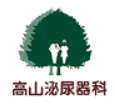 症　例
A病院
B病院
Cクリニック
D病院
D病院
E病院
D病院
D病院
D病院
F形成外科
B病院
E病院
D病院
D病院
D病院　
　　　　　　　　　　　　　　　
E病院

E病院
G病院
６○歳　Ｆ　　　
原疾患 ： ⅠｇＡ腎症　　　
導   入 ： １９８６.７.１
　　　　　　 　　A病院
Ｌｉｘｅｌｌｅ
リクセル使用　　
　　　２０１４.６ ： リクセル１５開始
　　　　　　　　　⇓　　　　　
　　　２０１４.９ ： リクセル２５変更
　　　　　　　　　⇓
　　　２０１５.８ ： リクセル３５変更
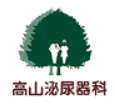 アンケート １
看護師聞取り調査
　 　リクセル使用後：2014/7～回/月
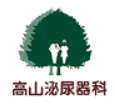 アンケート １
看護師聞取り調査
　 　リクセル使用後：2014/7～回/月
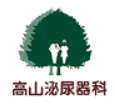 アンケート 2
看護師聞取り調査
　 　リクセル使用後：2014/7～回/月
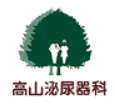 アンケート 2
看護師聞取り調査
　 　リクセル使用後：2014/7～回/月
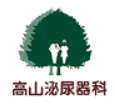 β2MG推移
LiXelle15
透析歴：12年
透析歴：30年
透析歴：20年
DRA
DRA：THA
CTS(CTX)
CTS(CTX)
LiXelle35
LiXelle25
(mg/l)
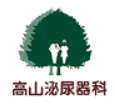 β２ＭＧ比較
(mg/dl)
(mg/dl)
p<0.01
n.ｓ
MEAN±S.D
MEAN±S.D
(35M)
(196M)
(35M)
(35M)
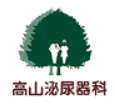 まとめ 3
右手根管症候群(２００８年=透析歴２２年)を発症し開放術施行.　開放術後、弾発指発症(２０１０、２０１１年)を繰り返し、左手根管症候群発症(２０１２年=透析歴２５年)し開放術施行.
その後も弾発指(２０１２年、２０１４年)を繰り返し、最初の開放術から６年後にリクセル１５開始(２０１４年=透析歴２８年).
リクセル開始１年後、右大腿骨アミロイド沈着性骨症にて大腿骨置換術施行(２０１５年=透析歴２９年).
大腿骨置換術後、リクセル３５へ変更(２０１５年=透析歴２９年)し現在も継続中.
リクセル開始後、肩関節痛、痛みによる夜間覚醒もしばしば出現し、絞る、握る動作での痛みも消失には至っていないが緩和されている.
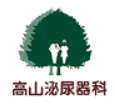 まとめ ４
リクセル開始前後３５ヶ月間のβ２ＭＧ値比較では、２３.８２ｍｇ/ｄｌ ： ２２.０７ｍｇ/ｄｌ(ｎ.ｓ)と同等だが、開始前１９６ヶ月間との比較では、β２ＭＧ値=３２.２８ｍｇ/ｄｌ ： ２２.０７ｍｇ/ｄｌ(ｐ＜０.０１)と有意な低下を認めた.
１９９８年(透析歴１２年)からのβ２ＭＧ値推移グラフから、導入後から１２年の間も高いβ2ＭＧ濃度で経過したと推察される.
１９９０年代からβ２ＭＧの高い除去性能を有する高性能膜が主流となり、　透析液清浄化、ＯＨＤＦの普及でβ２ＭＧ産生が抑制されている.　　　　　　　本症例も、 ２００７年頃よりβ2ＭＧが３０ｍｇ/ｌ以下程度まで下降を認めるが、過去の高いβ２ＭＧ濃度の経過により透析アミロイド症を発症したと考えられ、透析治療の現場ではβ２ＭＧ濃度と共に、臨床的所見を見逃さない努力が必要と考えられた.
透析アミロイド症の診断に至った症例には、 早い時期のリクセル使用が予後改善に有用と思われた.